TSA -Technology Student Association
Virtual 2020-21
Mr. DeMarino
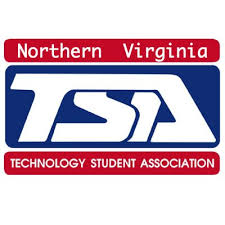 TSA is the Professional Student Organization for Technology Education students.  The Technology Education classes are; Technological Systems, Inventions & Innovations, and Technology of Robotic Design, taught by Mr. DeMarino.  Students in the Tech. Ed. classes meet the VDOE competencies, Addressing Elements of Student Life , if they join TSA.  It is the students responsibility to complete events, if they commit to a project.
TSA -Technology Student Association
WHO: Any Technology Education student enrolled in a class may join the association to compete in an event(s).  Mr. DeMarino introduces students to TSA information through his classes. Students should apply their current strengths to events. TSA is not a class and lessons do not occur.
WHAT: Students must have access to tools and equipment to compete in events. Any materials needed for an event is the student’s responsibility.
WHEN: Meets Tuesday (3 - 3:30 p.m.)  First interest meeting is Tuesday September 22, 2020 to gain more information. (CLICK HERE FOR MEETING LINK)
Once the group is established, TSA meets on Tuesday as needed.
Students should use Asynchronous Monday and time outside of classes to work on TSA projects.
COST: Students pay dues to Virginia TSA, if they choose to commit to a competitive event. ($20)  Students may need to spend money for materials.
TSA -Technology Student Association